HFVMTF project – FES/HEP (G19225)
G.Velev
GPP – High Field Vertical Magnet Test Facility
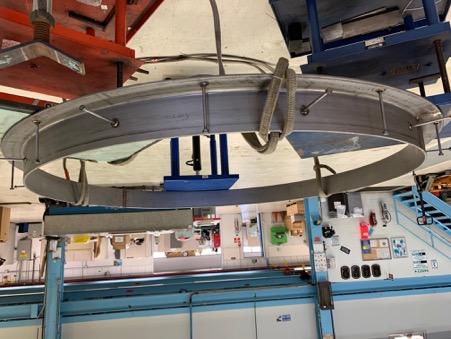 Project Status
The contract with the company, Whittaker Construction & Excavating, Inc. (VMTF and VTS1-3 in IB1), is finalized. We  had a pre-construction meeting on August 11
Started discussion with the company  for the additional scope, adding magnetic shield – more in the next slide
Procurement of the steel shield is in progress.-  bidding started
The current plan is to start in late October/November, expected construction time is 4-6 weeks.  
The schedule  is determined  by the  Whittaker procurement of the inner liner for the pit  
Expecting any moment change of the  cost due to the iron shields
Project #: 		G19225
Project Phase:		Procurement

TPC:			$493,668
Contingency:		$87,408
Obligated:		$52,457
Costed:		$52,457
RIP+OH                          $344,500
Project Team 
Project Manager: 	Cosmore Sylvester
Project Director:	George Velev
Project Sponsor:	Kate Gregory - COO
Project Sponsor:	Sergey Belomestnykh -CTO
Project Sponsor:	Karen Kosky - FESS
B&R Owner:	Kate Gregory -COO
FSO Liaison:	Melissa Mesmer (Steve Neus)

Project Dependencies
Need to completed before the start of production testing of AUP magnets – AUP test is planned for Feb. 2021.
2
9/15/20
GPP meeting
[Speaker Notes: 2. Requisiton for  Proposal]
What was changed in the  design?
We  added two cylindrical steel shields to contain the fringe magnetic field. 
These  shields protect the close-by vertical test SRF stands which are very sensitive to  the external fields the closest one  is ~  9m from HFVMTF. 
The additional cost is ~ $52k, quote from a local company and 4-weeks delivery
The shielding  was not included in the original bidding package for the construction, this  we are expecting the company change for original cost estimate - $345k  bid from the company
3
9/15/20
DOE/IPT
Shielding simulations
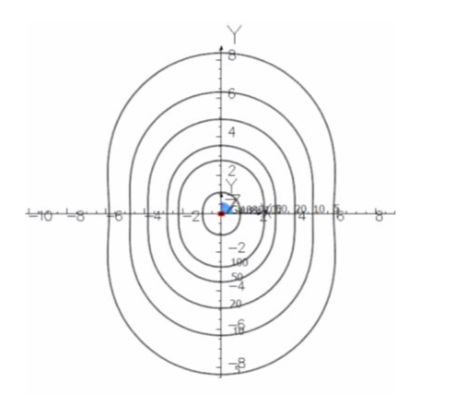 Simulated shield configuration, which is used in the design
The fringe magnetic field x-section in X-Y plane
4
9/15/20
DOE/IPT
GPP – High Field Vertical Magnet Test Facility (Cryostat)
Project Status
Progressing to finalize the Functional Requirements specifications for the cryostat
Need input for FES community about some specifics for the test sample insert – test sample holder (anti-cryostat). 
Realistic cryo design schedule were produced – approximately delay is 8 months. We added a generous production time for the cryostat of 1 year.
Change request is preparation.
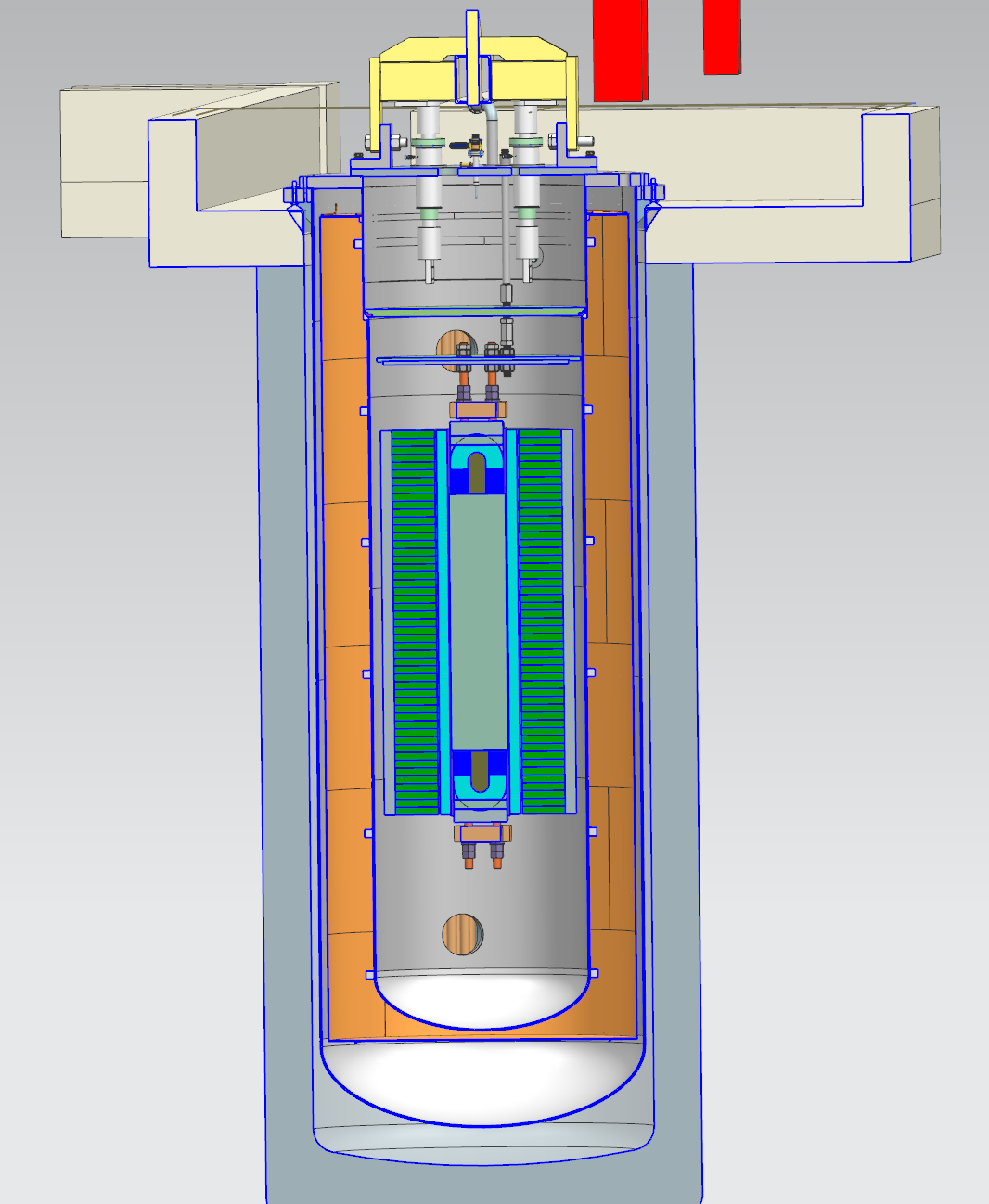 Project #: 		G19225
Project Phase:		Design

TPC:			$1,055,332
Contingency:		$103,000
Obligated:		$178,010
Costed:		$178,010
RIP+OH                          $0
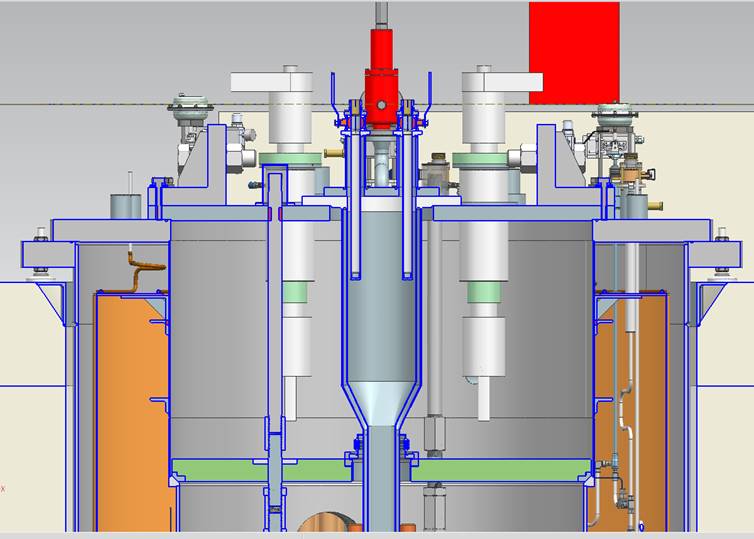 Cryostat design
Project Team 
Project Manager: 	Cosmore Sylvester
Project Director:	George Velev
Project Sponsor:	Kate Gregory - COO
Project Sponsor:	Sergey Belomestnykh - CTO
Project Sponsor:	Karen Kosky - FESS
B&R Owner:	Kate Gregory -  COO 
FSO Liaison:	Melissa Mesmer

Project Dependencies
Need to be completed before the LBNL  magnet is ready
5
9/15/20
GPP meeting
What was modified?
The cryostat will be designed in the Lab- pre-final design. After this this  it will be made in a  company outside. Due to  COVID 19 , we have a 2 months delay in the design – not increasing of the  scope, only the work is delayed
Additional  2 months we added for the final design of the Cryostat -  this task increases  the scope. It increases the cost, and it will be cover by the contingency. This is due to the need to redesign the cryostat, making it symmetrical due to the shielding. 
In the original schedule we were assuming 6 months production with an USA company, based on the  test stands which were built in ~ 2010. The  current experience with the IB1 cryoplant and mu2e project cryostats is that we probably will go to overseas companies, and the  time is usually ~ 12 months. We added 6 months increase to the schedule. No work is done here … We  simply wait for the cryostat.
6
9/15/20
DOE/IPT
Cryostat new design
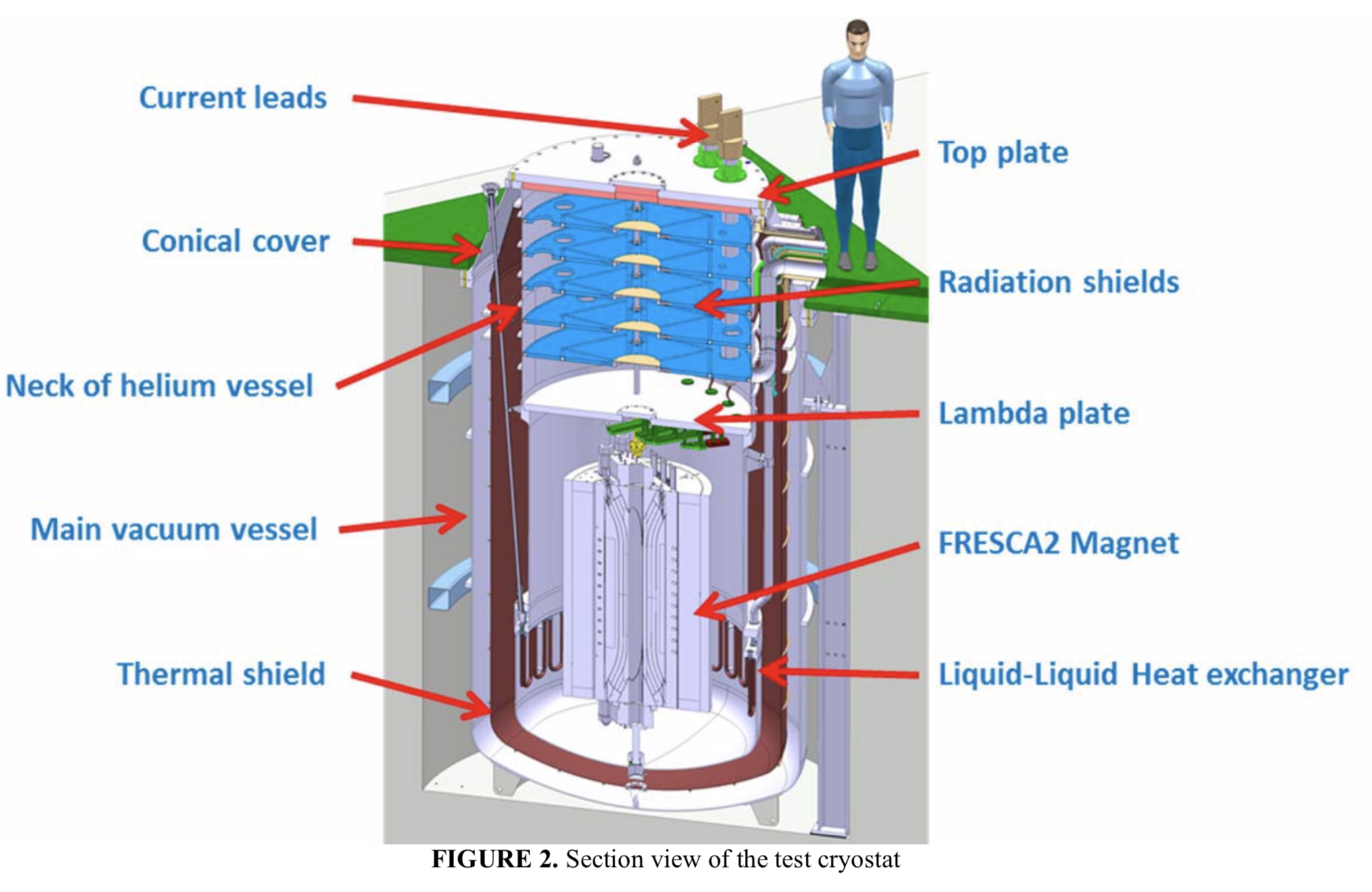 Liquid-Liquid Heat exchanger
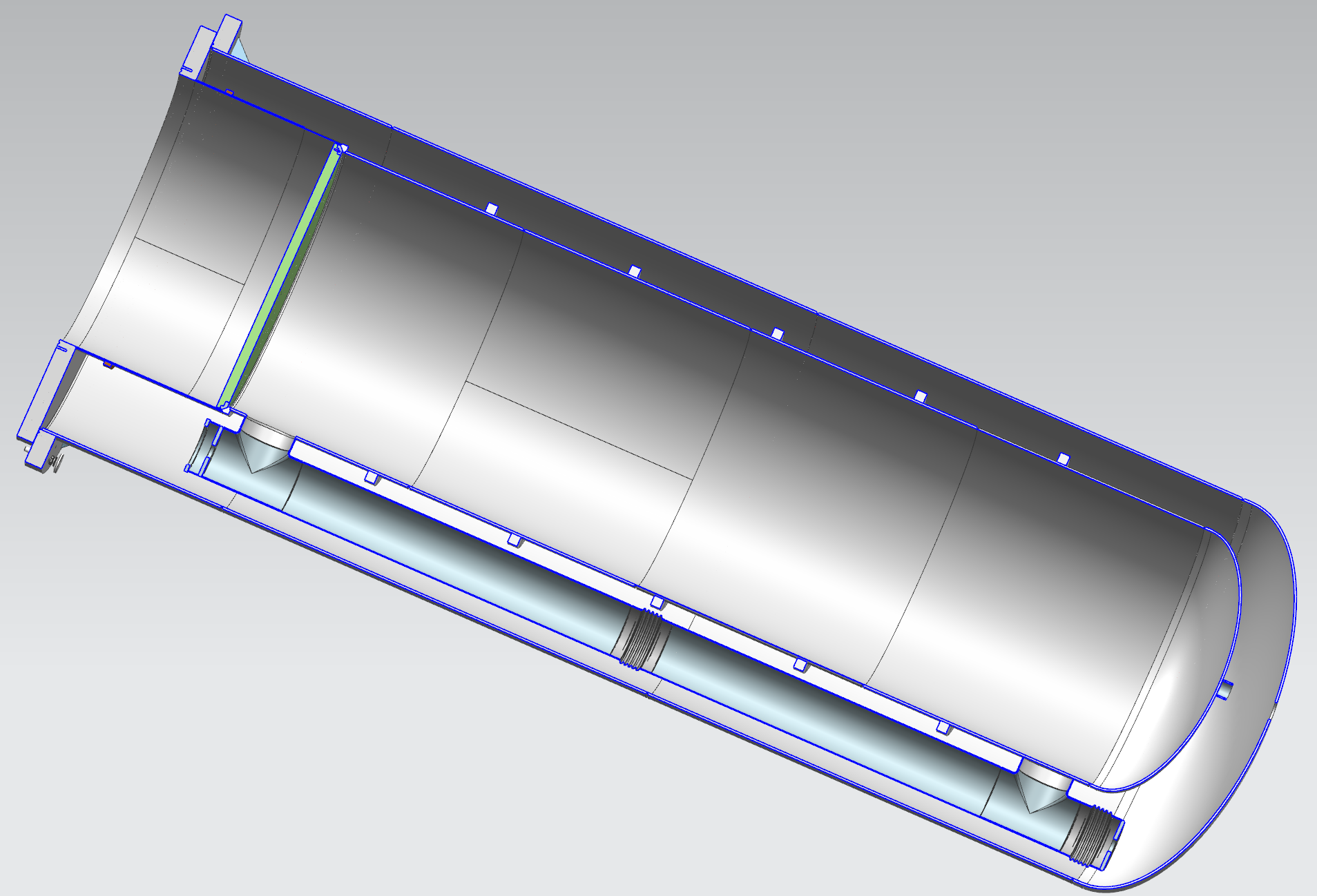 7
9/15/20
DOE/IPT
Anticryostat – the sample holder
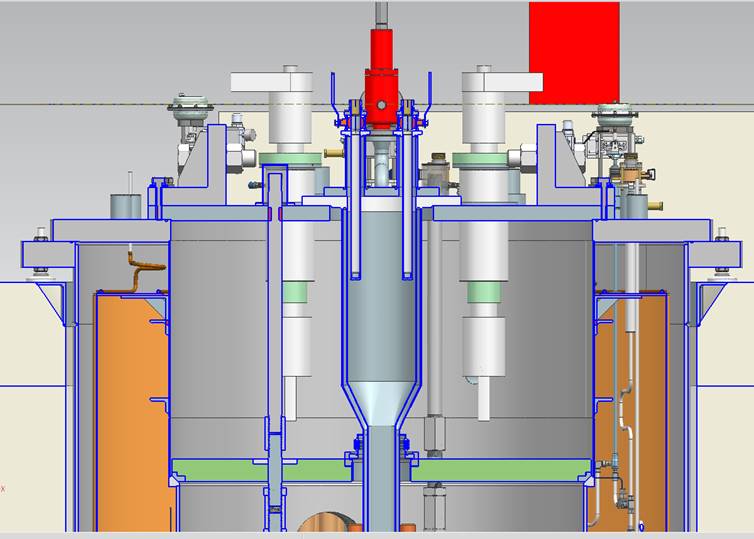 For now we are replicating EDIPO sample holder with SC transformer 
Needs input from the FES community 
Oversight committee
Preliminary design: seal and top plate
8
2020-07-15
HFVMTF status update
Second phase
We  received $650k for the second phase QP/QM  systems
They are the same as AUP test stand 4  and Mu2e solenoids 
Purchase orders are written
Waiting for the AUP Zero-magnet test, ultimate test  for QPs, to give a green light to  buy components.
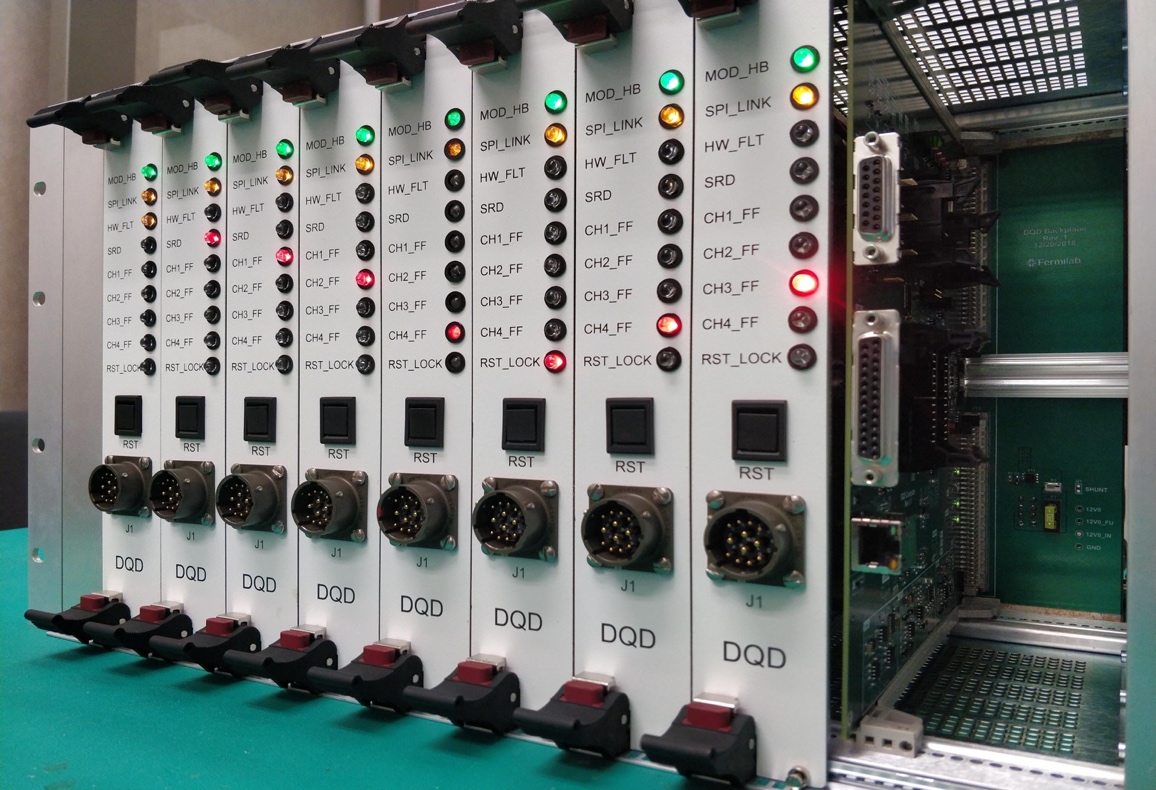 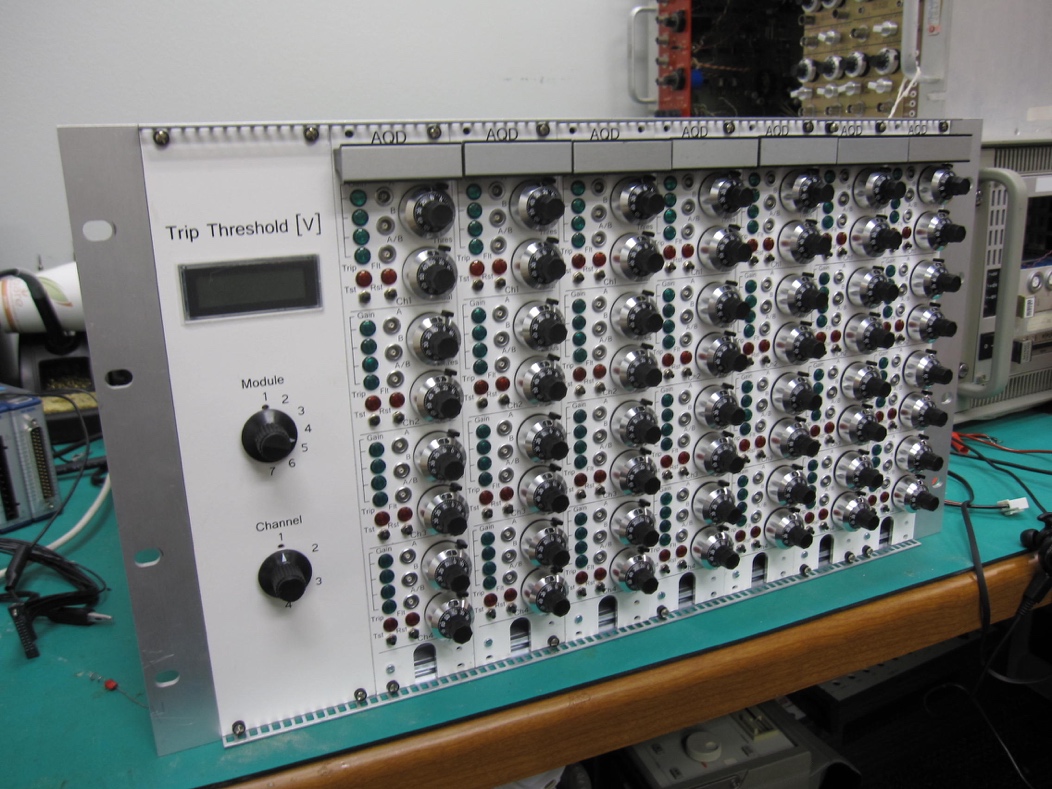 Next Generation of Digital Quench Protection and Monitoring  System.
Chassis with 32 Isolated Analog Channels and Digital Controller.
9
9/15/20
DOE/IPT
Summary
The project is extended with ~ 8 months 
Delay in the  cryostat schedule, mainly due to  extended manufacturing period
The  final date  July 2022
Two cylindrical shields were added to  protect SRF Vertical test pits 
The construction will receive “Notice to Proceed” in week or so, but we are  still waiting for the final cost from the contractor – additional cost due to  the shield installation. 
For now the current contingency ~ 10 % is enough to cover the cost of the design changes.
10
9/15/20
DOE/IPT